TLFFRA Educational Conference
Fiduciary Duties and Investment Fees
Tiffany R. Reeves
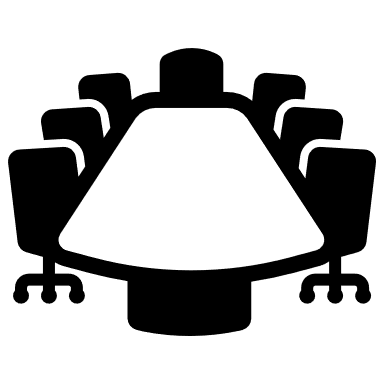 Who is a fiduciary?
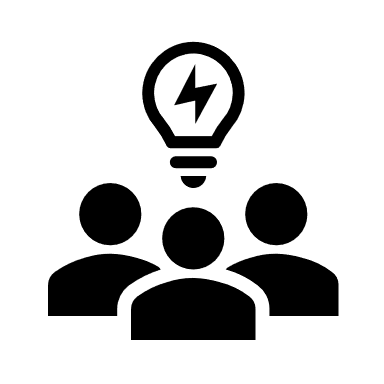 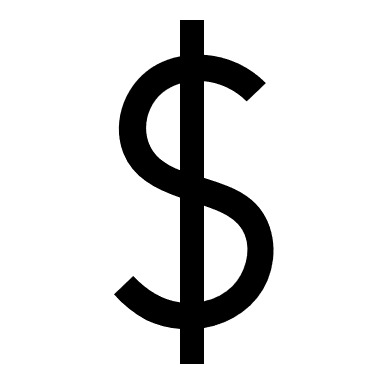 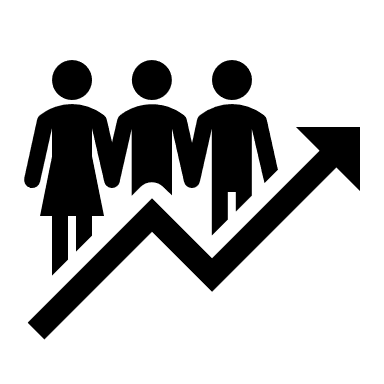 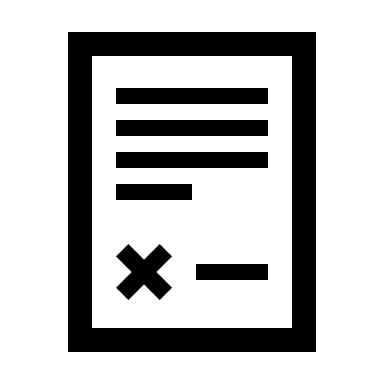 Sources of Fiduciary Guidance
State Statutes
Court decisions and common law of trusts
ERISA and other pension fund laws/regulatory guidance
Model Codes
Restatement of Trusts
Practices of other similar fiduciaries
Attorney General Opinions
Advice of legal counsel
Diversification
Impartiality
Texas law requires fiduciaries to discharge their duties solely in the interest of participants and beneficiaries:
and other instruments governing the system
3
1
2
for the exclusive purpose of:
providing benefits to participants and beneficiaries
defraying the reasonable expenses of administering the system
with the care, skill, and diligence
of a prudent expert
by diversifying investments
to minimize the risk of large losses
unless it’s clearly prudent not to do so
in accordance with plan documents
4
Perplexity of Wearing Two Hats
X
Undivided loyalty is required. Period.
Think of the beneficiaries (as a whole) as your alma mater or favorite sports team—no divided loyalty!
Beneficiaries
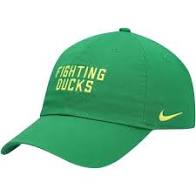 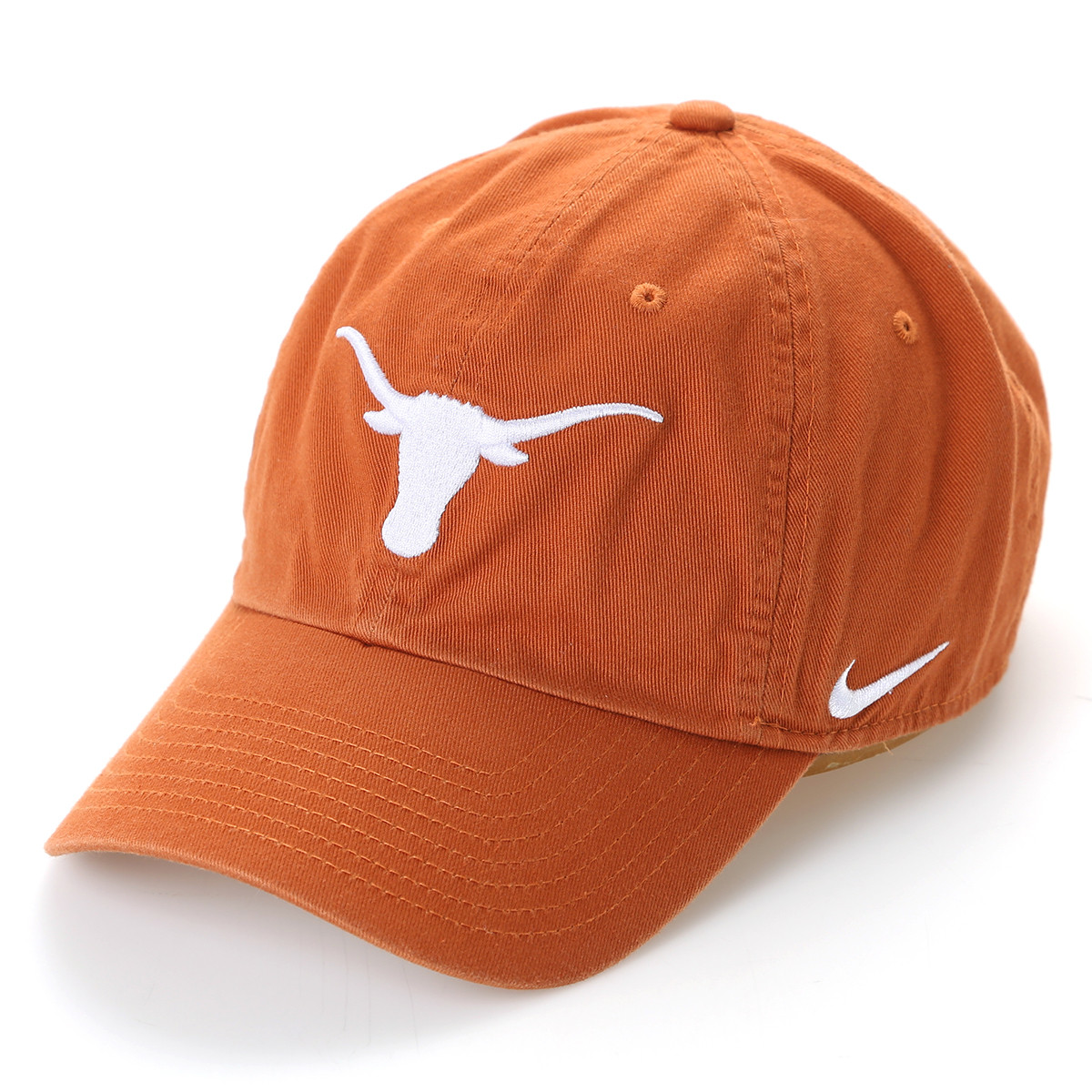 Duty of Impartiality = Balancing Act
Long-term
Short-term
(Build future fund capital growth)
(Cover current obligations)
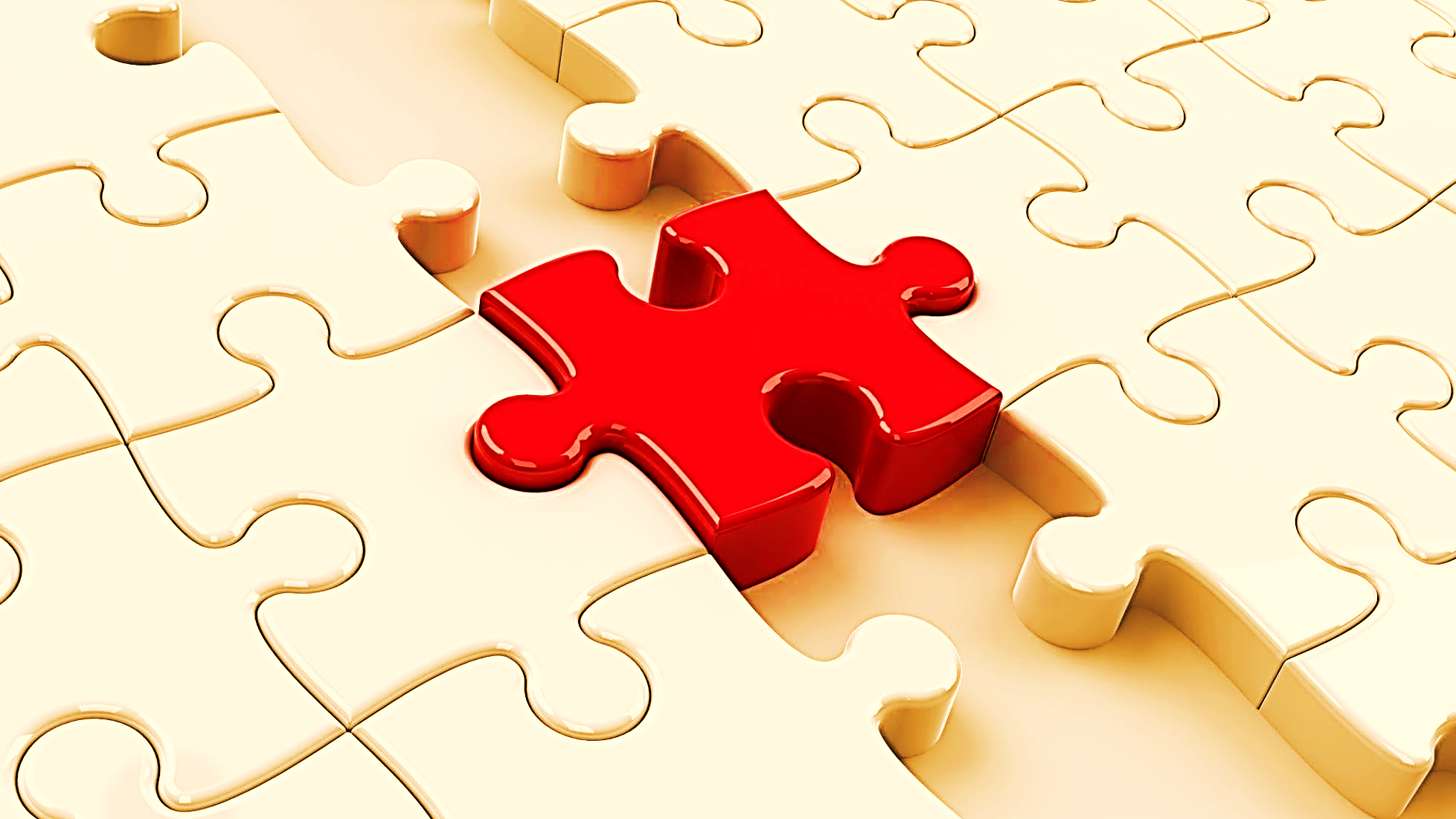 Governance
The Board
Fiduciary Duties
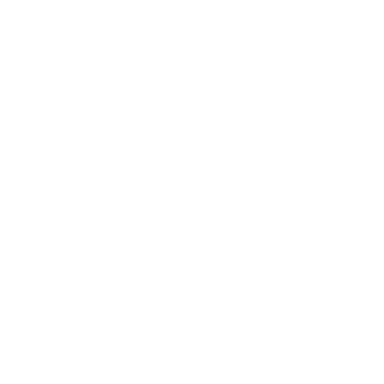 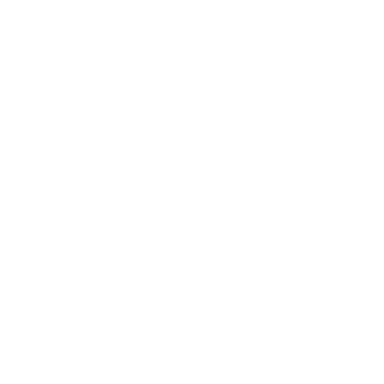 System Specific Legislation, Rules & Policies
Board of Trustees
Independent Auditors / Advisors / Counsel
Enterprise Governance for Public Retirement Systems
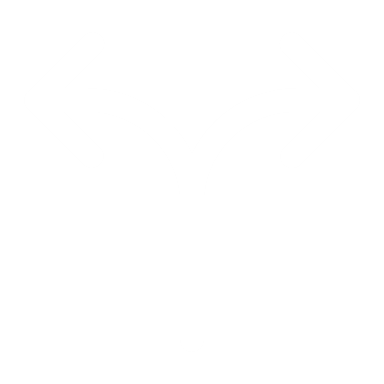 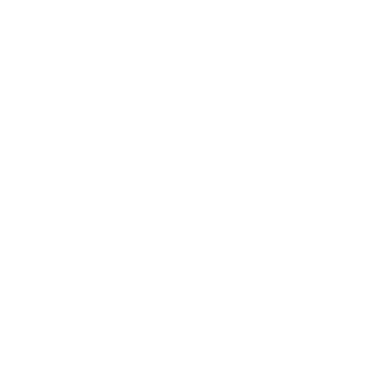 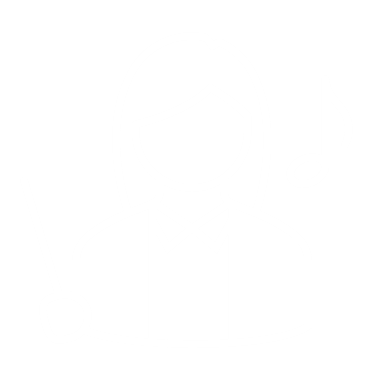 Purpose / Vital Functions
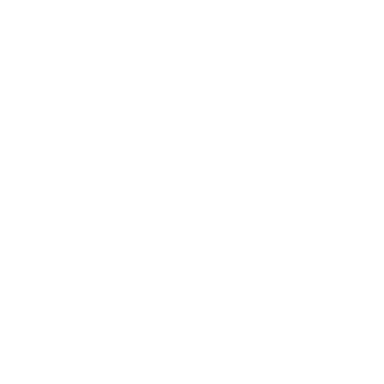 Set/ Delegate
Conduct Business
Approve Decisions
Fiduciary Duties
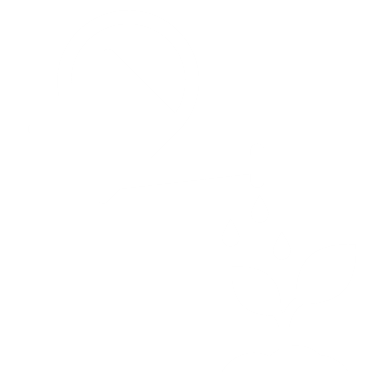 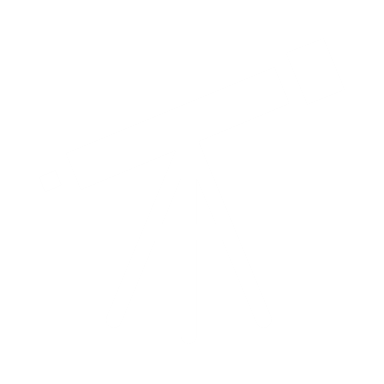 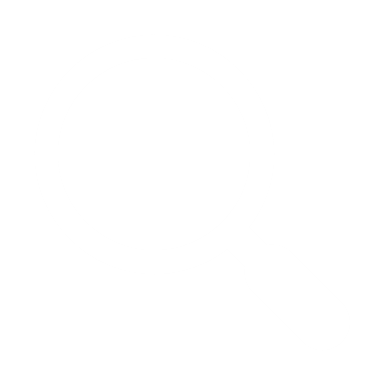 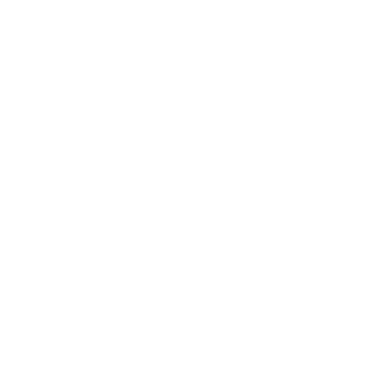 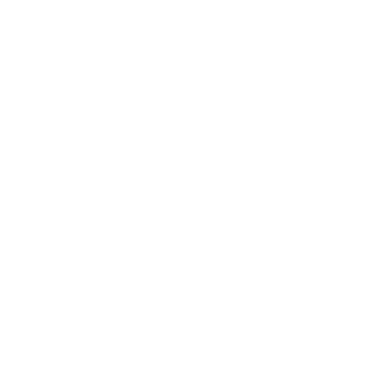 Oversee Execution
Verify then trust
Executives / Staff
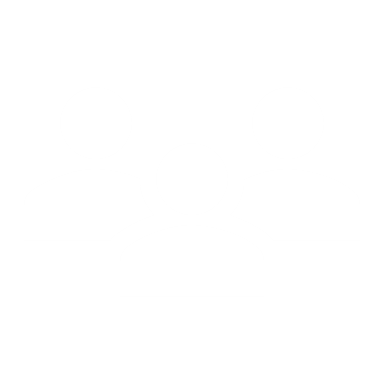 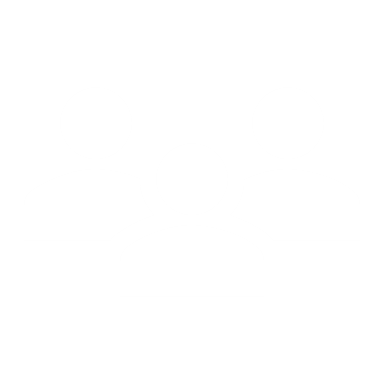 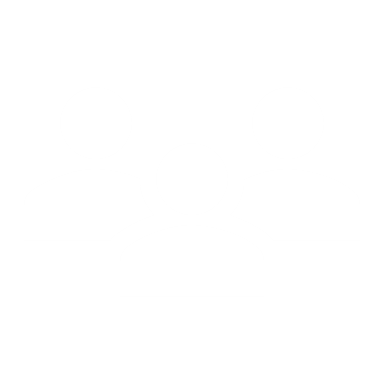 © 2022 Funston Advisory Services LLC . Enterprise Governance for Public Retirement Systems. All rights reserved. Funston Advisory Services LLC
Good Governance Practices Demonstrate Prudence
Prudence
The duty of prudence is a core fiduciary principle.

Prudence requires trustees to exercise care, skill, and diligence.

The development and consistent application of reasonable governance practices can demonstrate the absence of negligence.
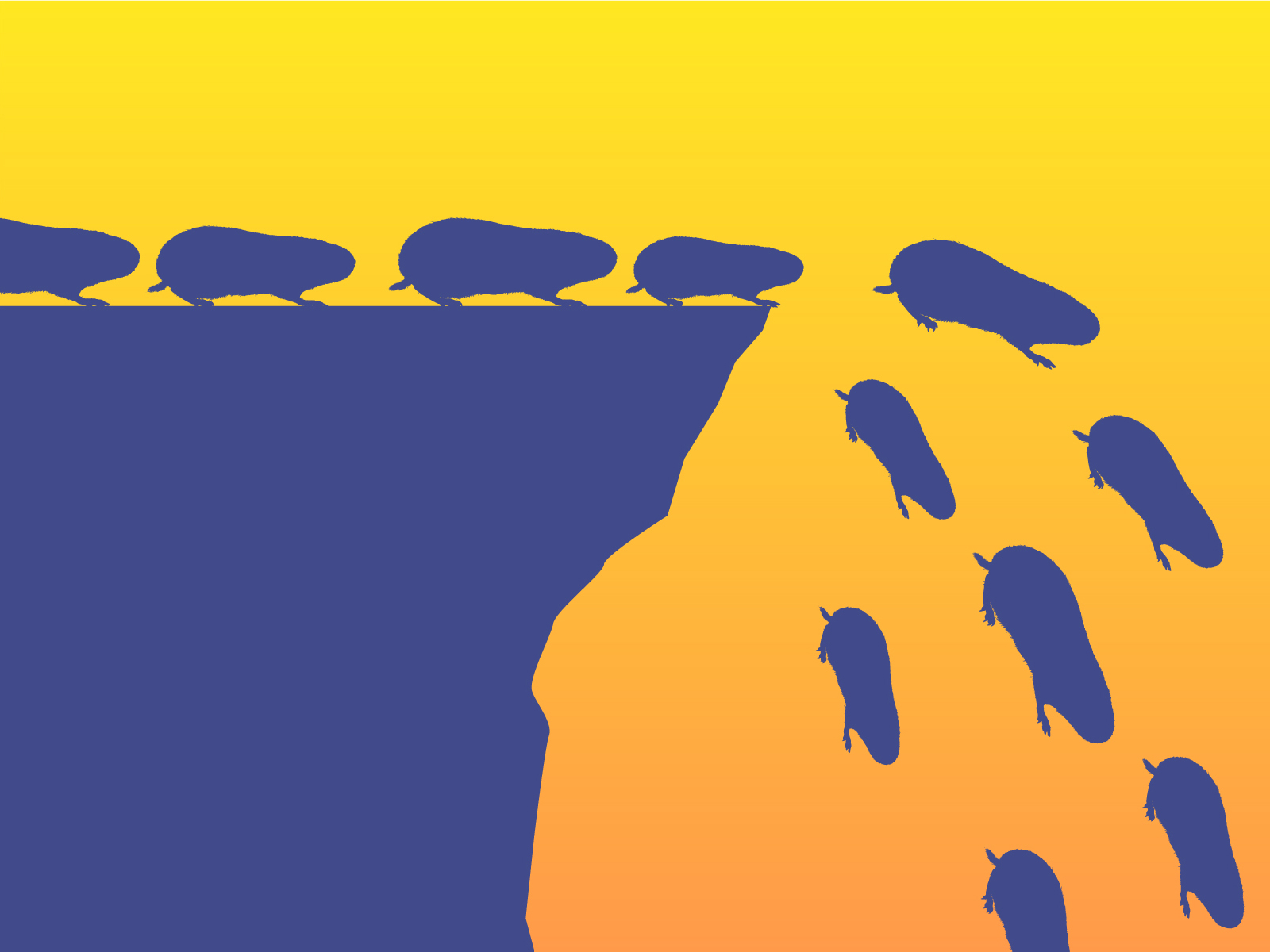 Peer practices serve as a reference point but are not dispositive. Mindless herding around similar practices should be avoided.
The duty of prudence is a test of the fiduciary’s conduct, not the result of that conduct.
Prudence = Focus on the 3 Ps
Framework for Fiduciary Process
Process and Diligence
With formality and accountability
Consulting Outside Experts
Oversight
Document each step
Select and instruct delegates
Objectives and Policies
Structure Optimization
Strategy
Understanding Fees
Public Markets
Private Markets
Private Equity/Closed-end Funds
Management Fees
Close attention to expense provisions and fee offsets
Carried Interest
Close attention to waterfall structure
Flat asset-based fees (fee breaks for additional AUM)
e.g., $0-$50 million = X bps
$50-$100 million = X bps
$100= million = X bps (stepped down fee)
MFN
Close attention to wrapped/bundled fees
Hedge Funds/Open-end Funds
Management Fees
Incentive Fees
Close attention to hurdles/disaggregated fees
Custodial Charges
Brokerage Commissions
Dealer mark-ups or mark-downs, auction fees, exchange fees, transfer taxes, non-affiliated custodial or trustee charges, transfer taxes, wire and electronic fund transfer fees, odd-lot differentials, other services rendered by affiliates, trust accounting fees, non-affiliated brokerage commissions…
Sweep Investments
Mutual funds/other investment products
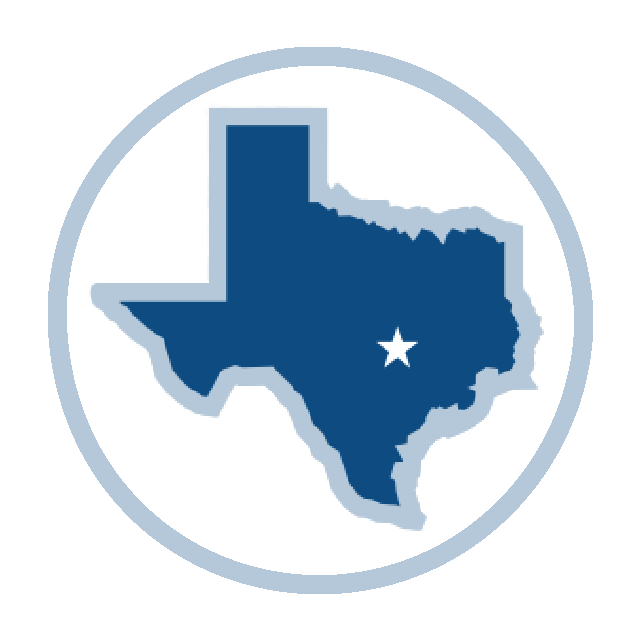 Texas Pension Review Board
Investment Returns and Assumptions Report
Annualized Rolling Rates of Return
Actual Rate of Return
Actuarial Assumed Rate of Return
Expense Allocation
(based on market value of assets)
Administrative Expenses
Investment Expenses
Annualized rolling 1, 3, 10, and 30 year rates of return (or since inception)
Gross Return Information
Net Return Information
Most recent ten actuarial valuations
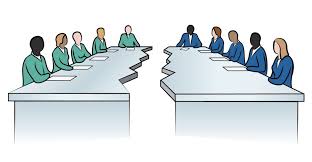 Fee litigation
Participant plaintiffs have filed a growing number of lawsuits against DC plan trustees alleging breach of fiduciary duties of loyalty and/or prudence under ERISA
Failure to monitor actual cost of investments
Failure to monitor administrative expenses over time
Allegations generally involved:
Failure to solicit competitive bids
Failure to address poor investment performance
Failure to put participant’s interests first
Tibble v. Edison International
 135 S.Ct. 1823 (2015)
Tussey v. ABB, Inc., 746 F.3d 327 (8th Cir. 2014)
Hughes v. Northwestern University
S.Ct. 1823 (2022)
Found that a trustee has a continuing duty – separate and apart from the duty to exercise prudence in selecting investments at the outset – to monitor and remove imprudent investment options

Plan fiduciaries should know when lower priced institutional share are available
Eighth Circuit affirmed judgement against an ERISA fiduciary for failure to monitor recordkeeping fees.

Ultimately settled for approximately $55 million.
Plaintiffs alleged the failure to monitor fees and select low-cost options

Found that fiduciaries have a continuing duty to monitor plan investments

Found that failure to remove an imprudent investment from the plan within a reasonable time would constitute a breach of fiduciary duty
What do plaintiffs want?
Class certification
Finding of breach of fiduciary duties
Restoration of losses and/or “make whole” remedies
Changed investment structure
Removal of current fiduciaries
Attorney’s fees
Lessons from DC Plan Litigation
Periodically Conduct RFPs
Monitor investments and document due diligence
Monitor fees and conduct peer benchmarking
Good governance and documentation practices are key to avoiding litigation
Core fiduciary duties can be distilled down to two key concepts:
Key Takeaways
1
It’s all about the beneficiaries
2
The 3 Ps: Process, Process, Process
Investment Management Capabilities
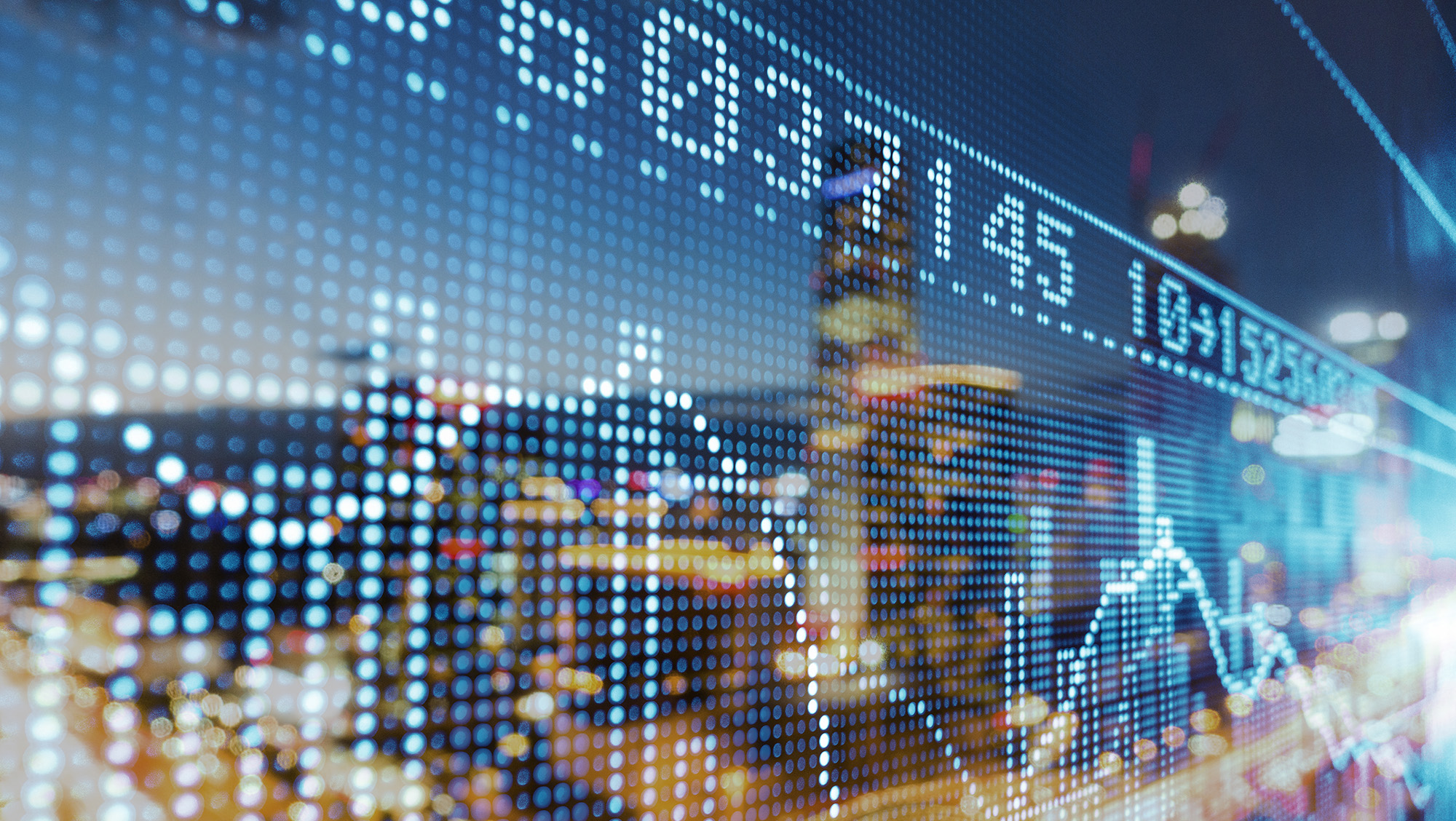 Questions?
Tiffany R. Reeves
Faegre Drinker Biddle & Reath LLP
(612) 766-7139 direct
tiffany.reeves@faegredrinker.com

www.faegredrinker.com